-
-
РО
ШО
ХО
-
-
ЧИ
ТА
Ю
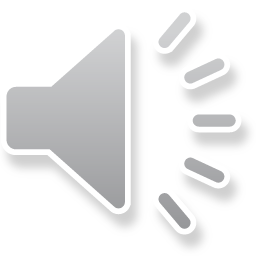 Подготовила учитель-логопед Кичёва Т.Я.
Занятие №1
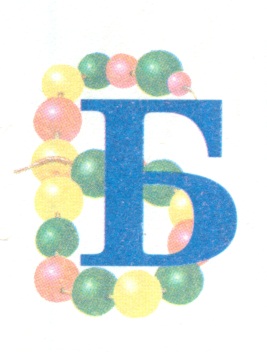 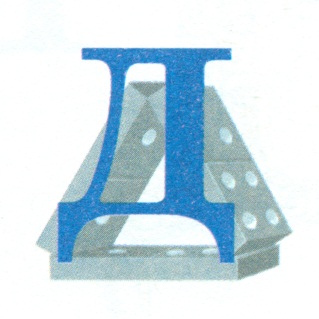 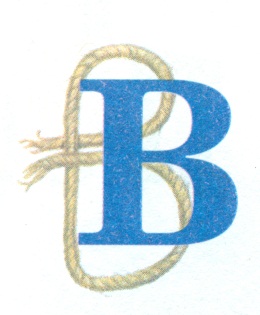 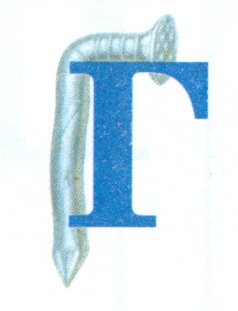 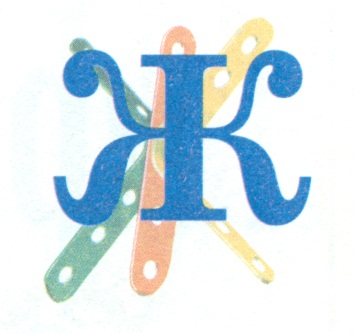 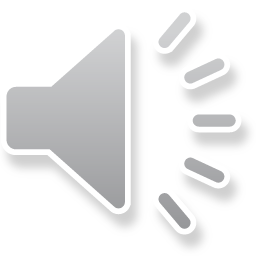 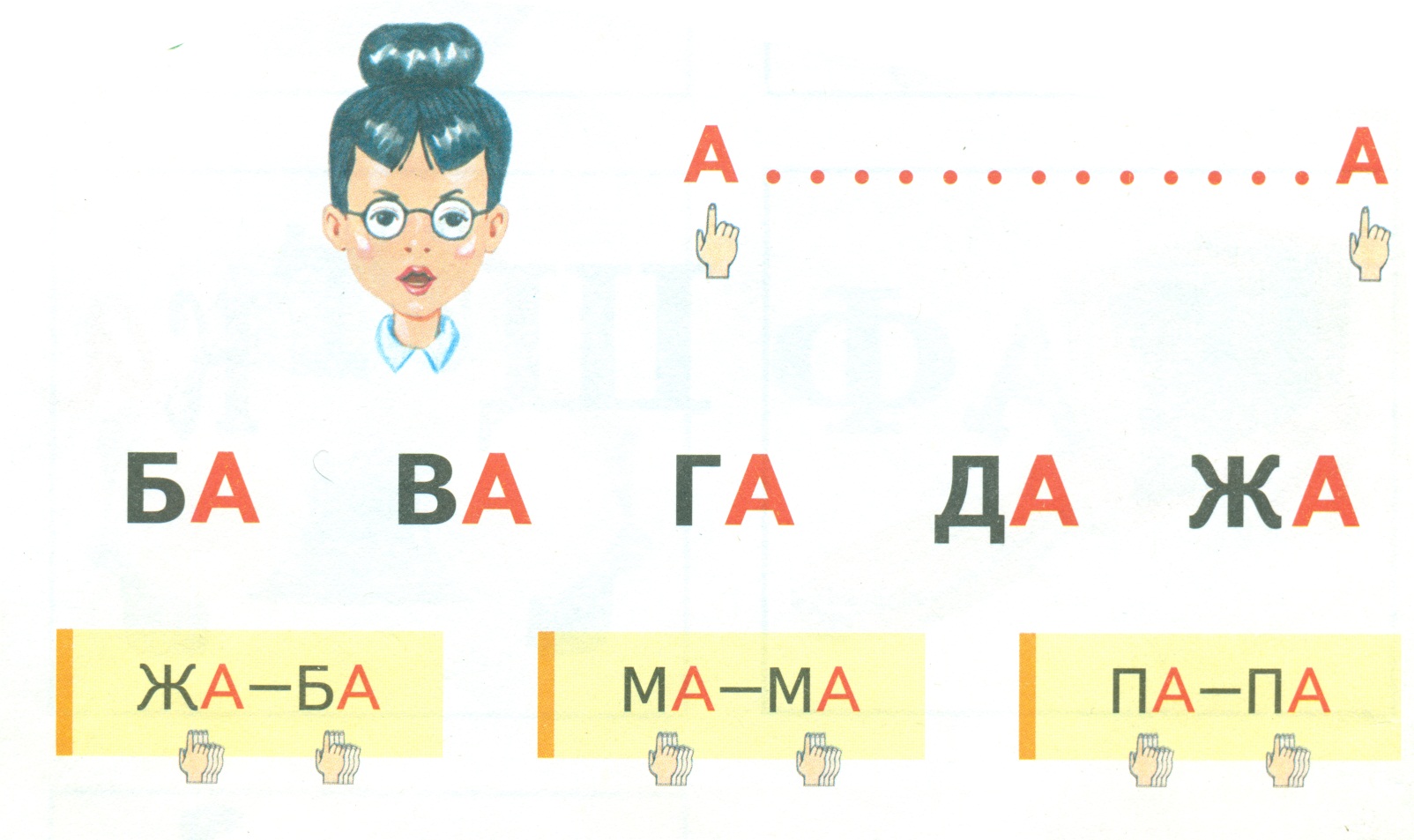 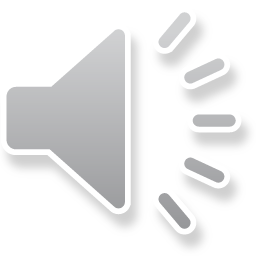 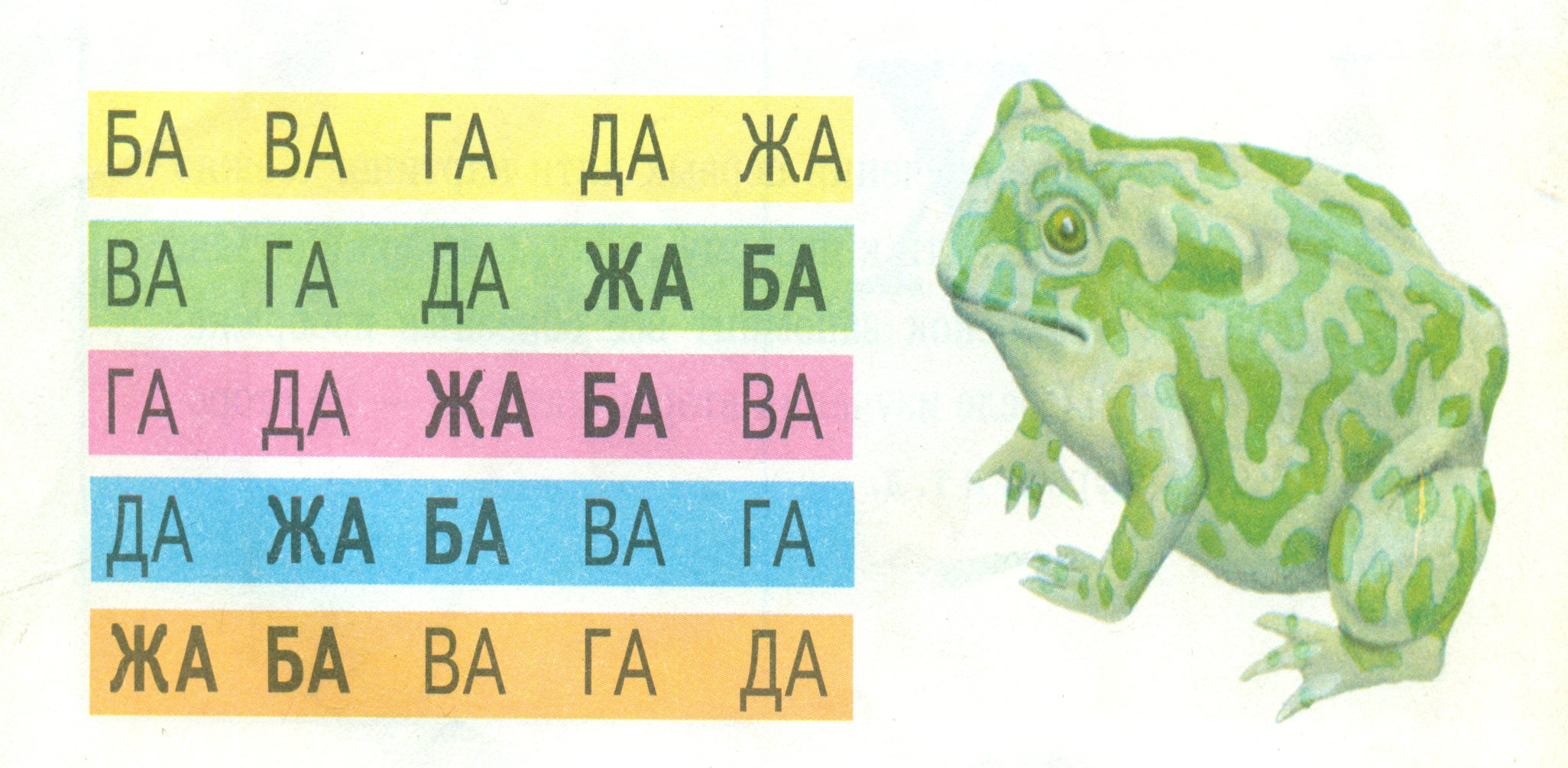 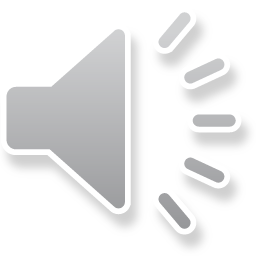 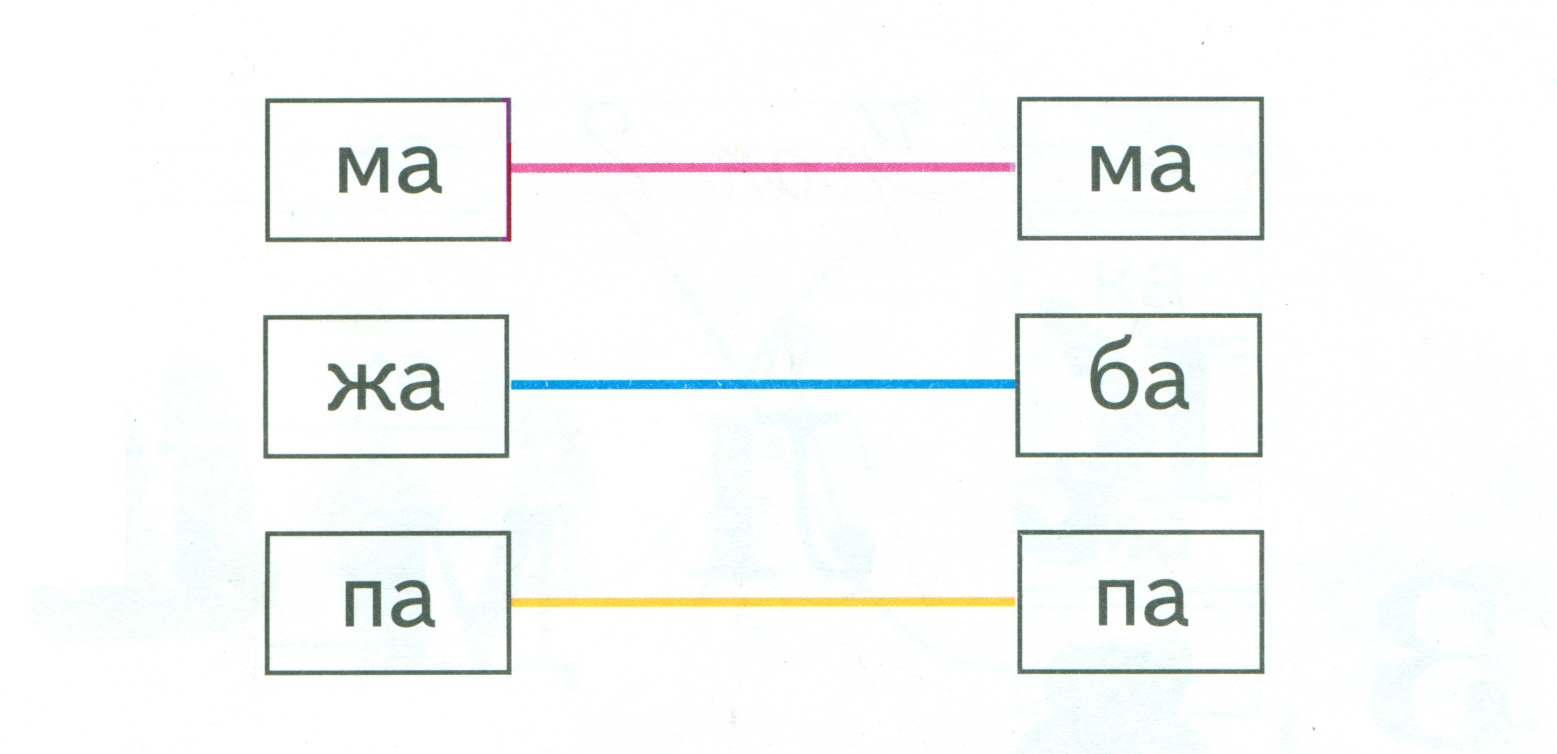 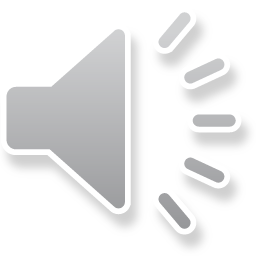 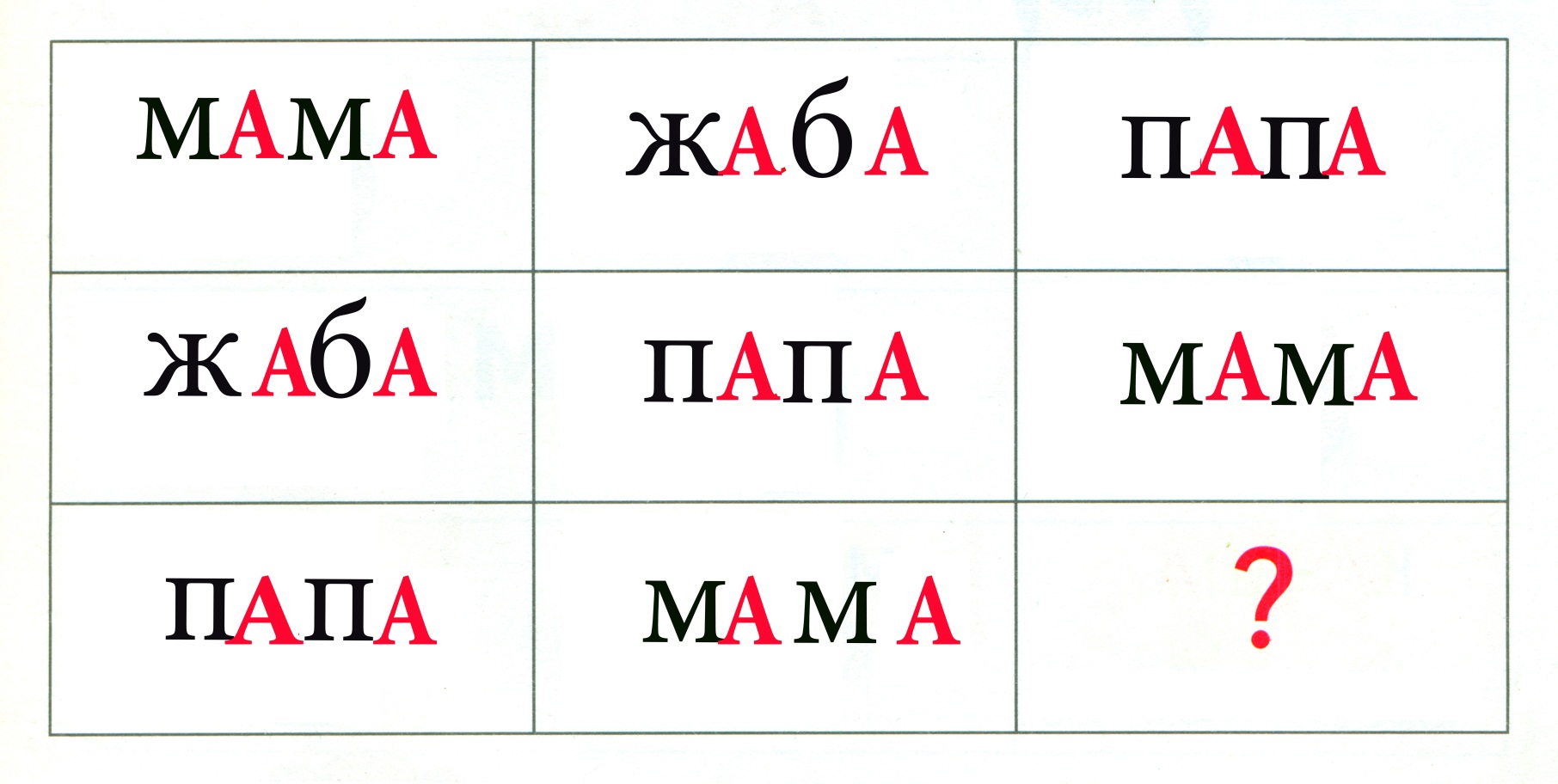 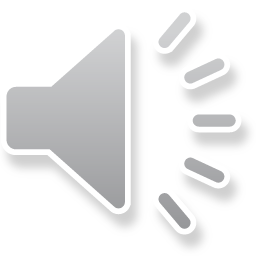 Занятие №2
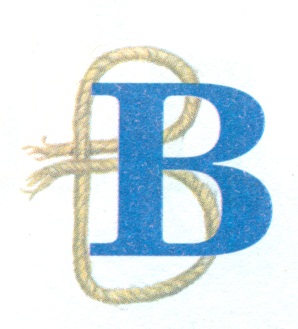 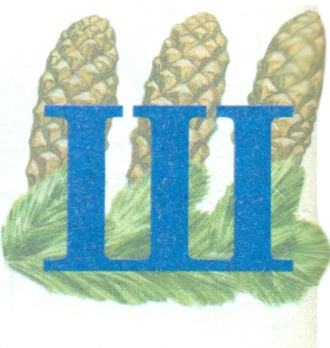 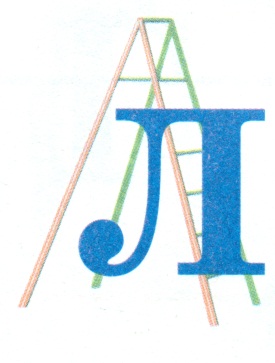 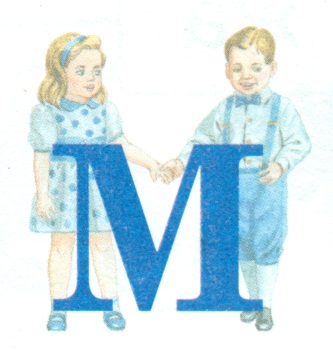 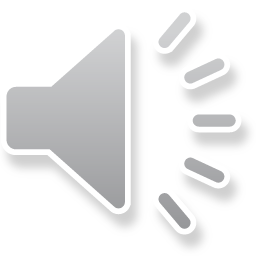 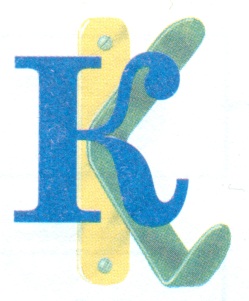 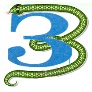 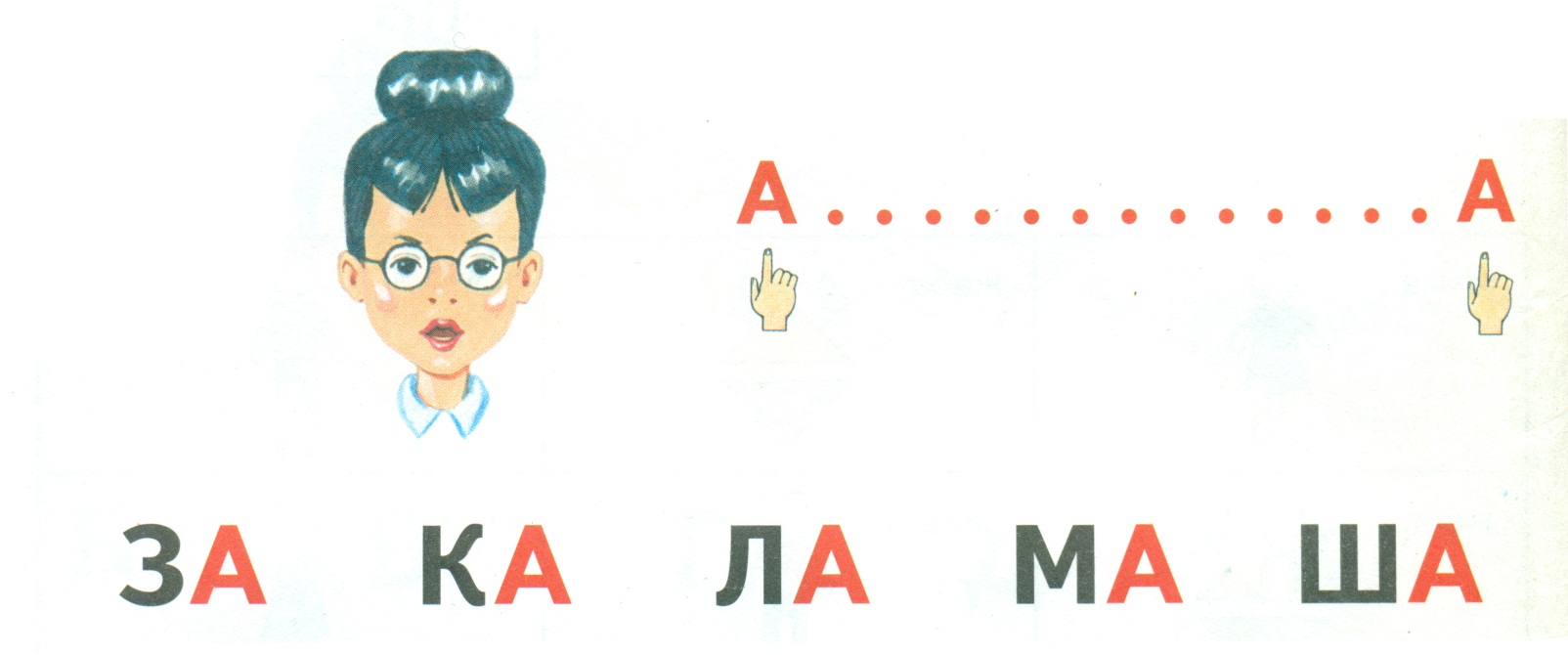 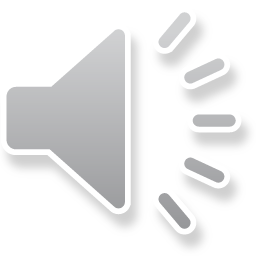 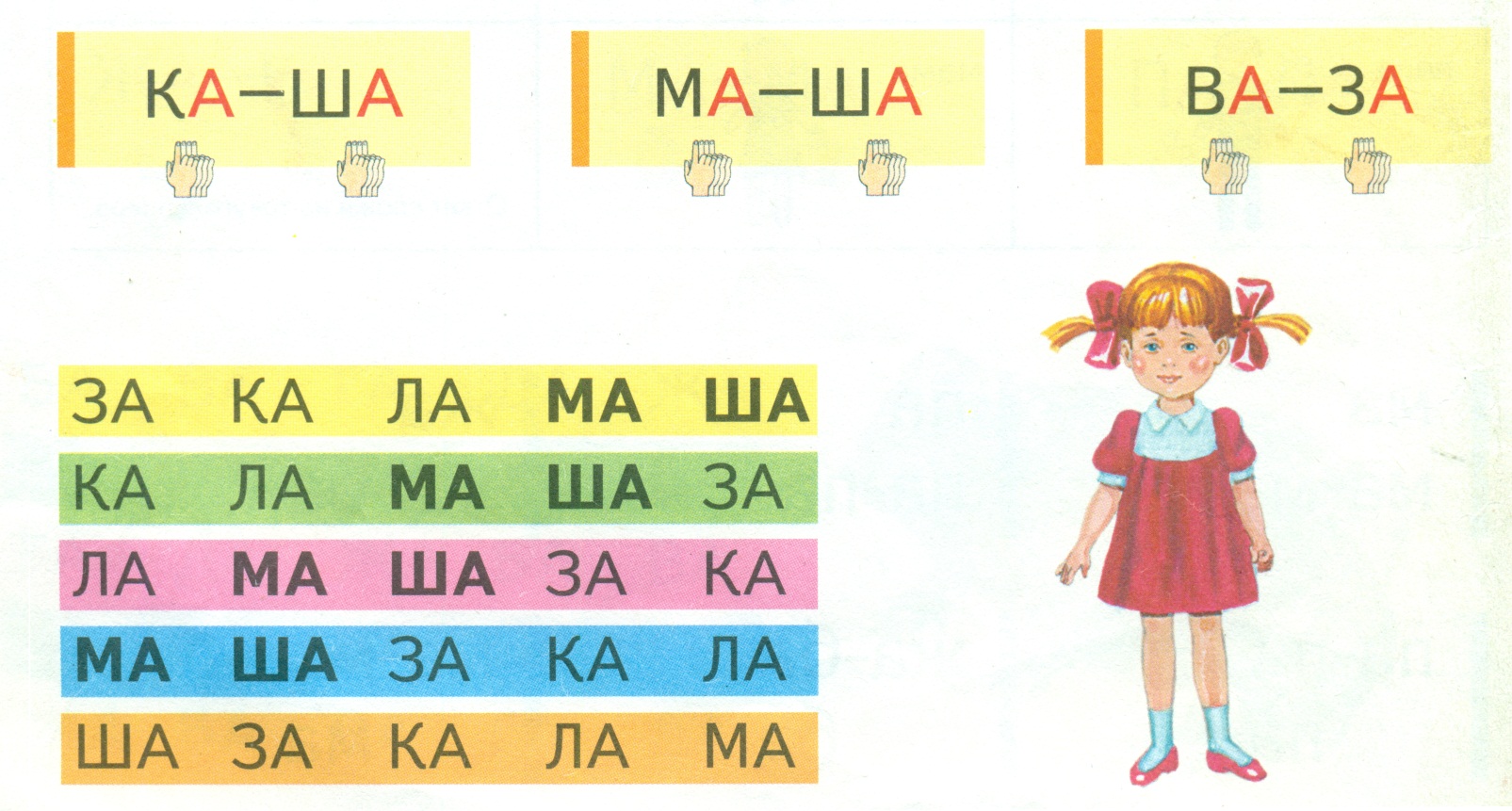 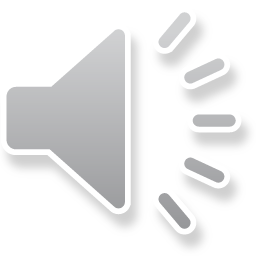 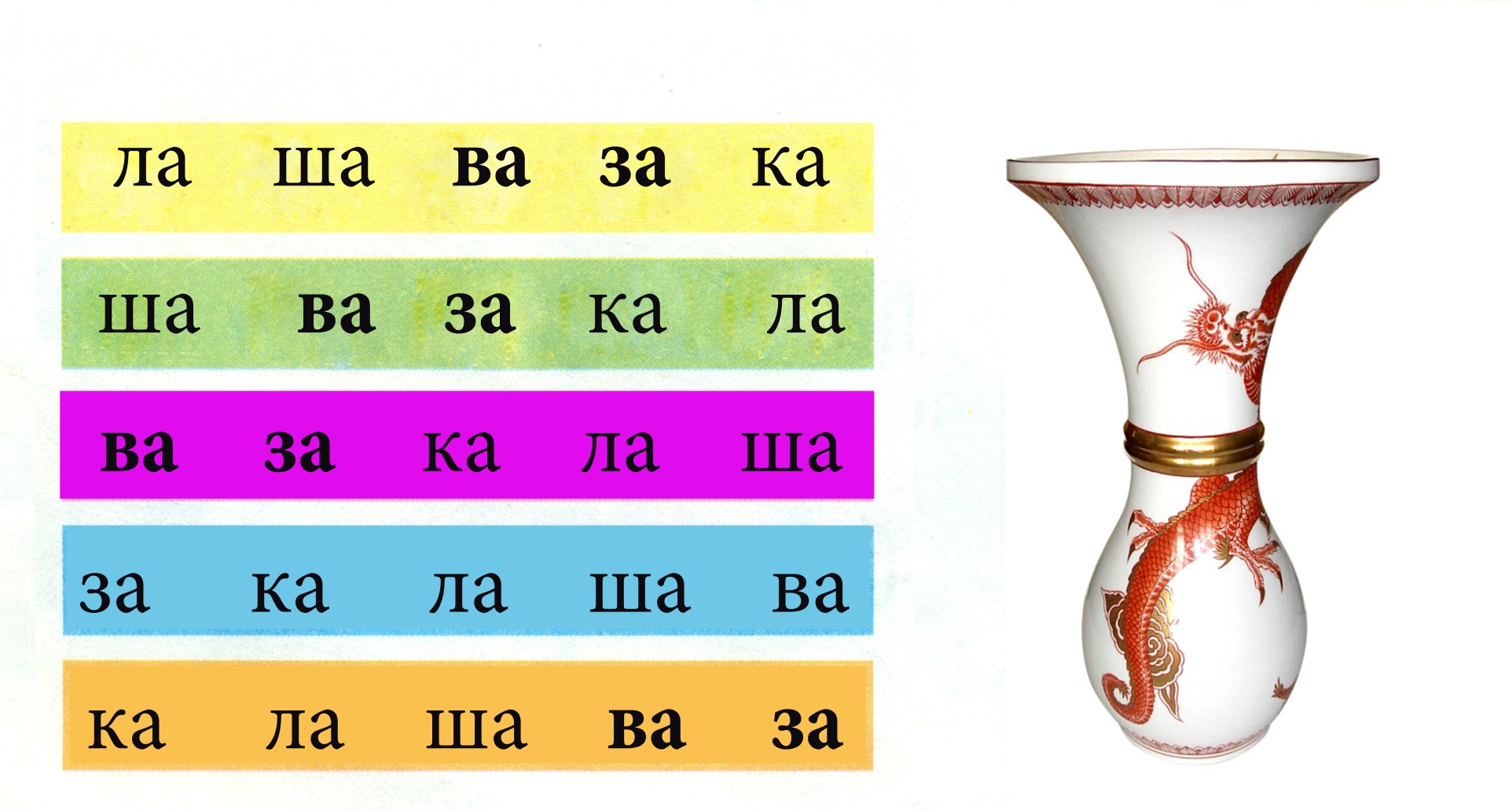 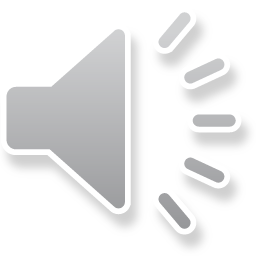 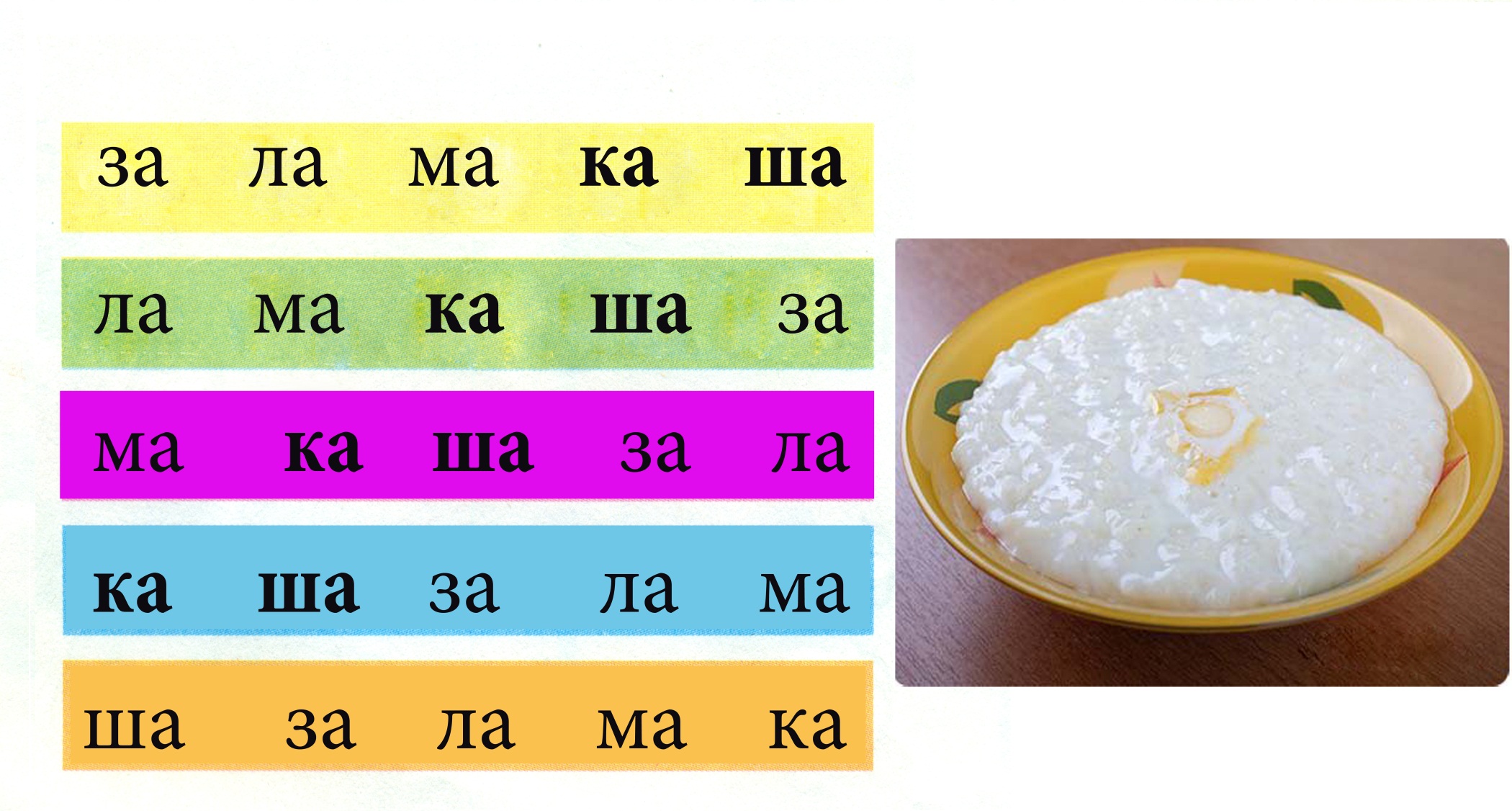 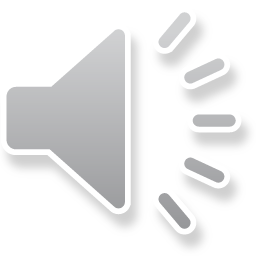 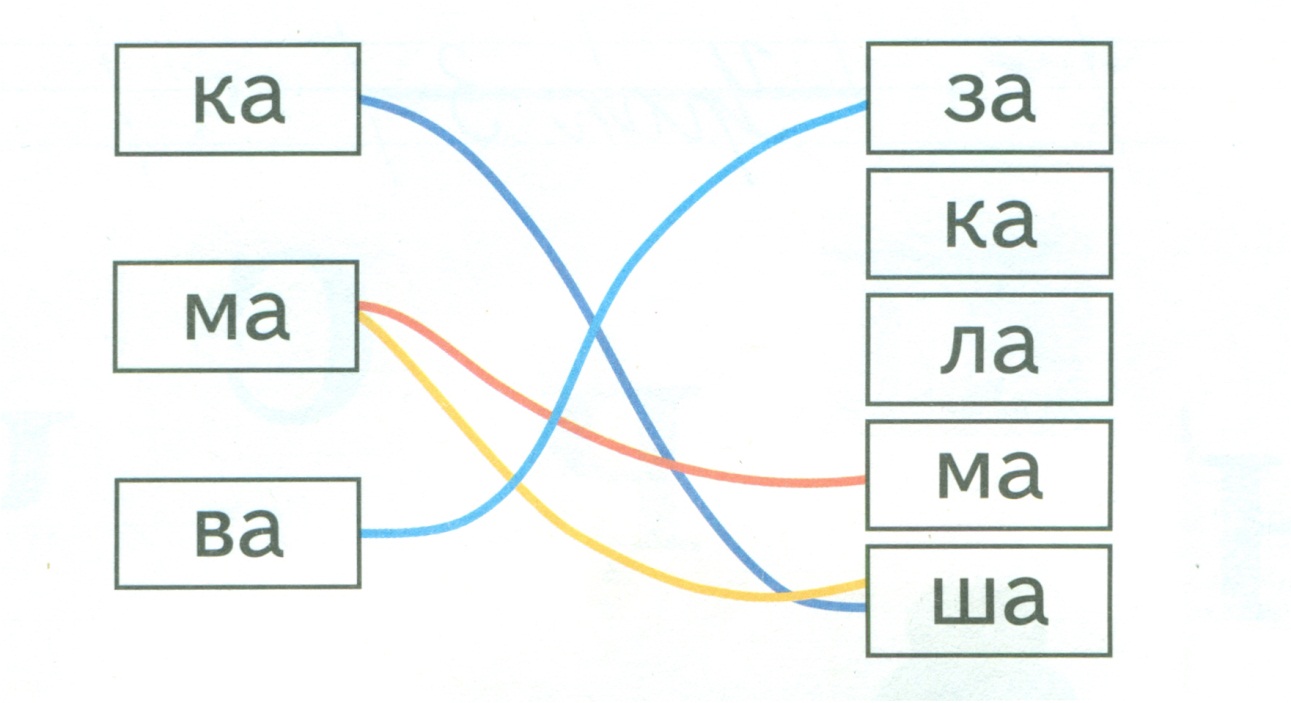 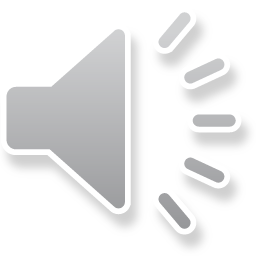 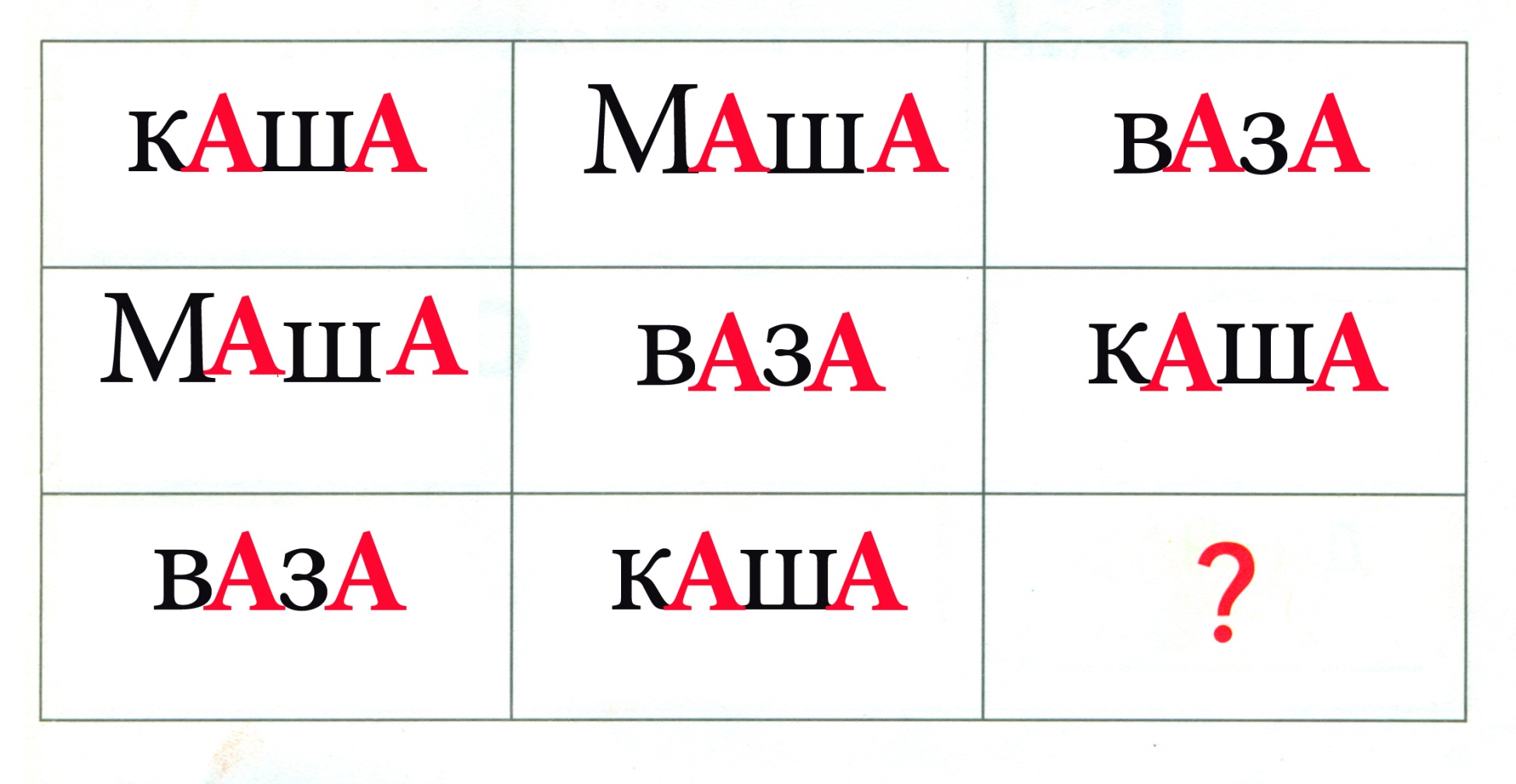 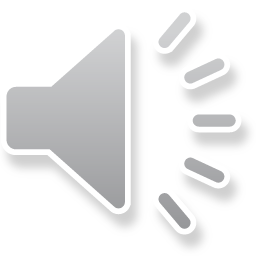 Занятие №3
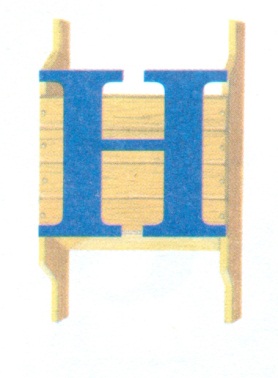 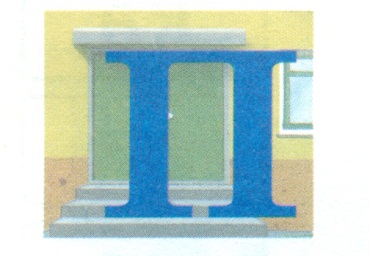 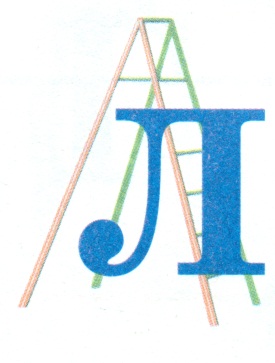 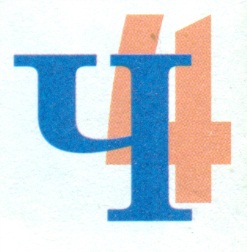 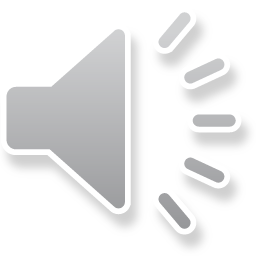 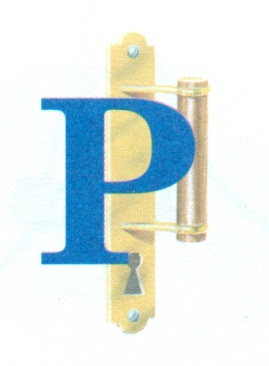 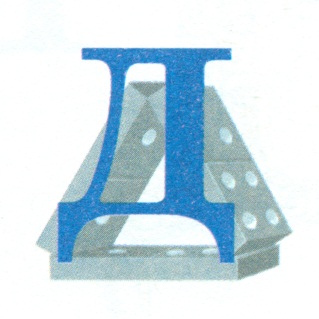 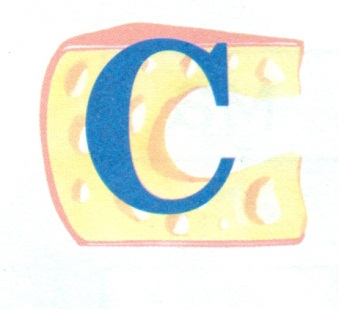 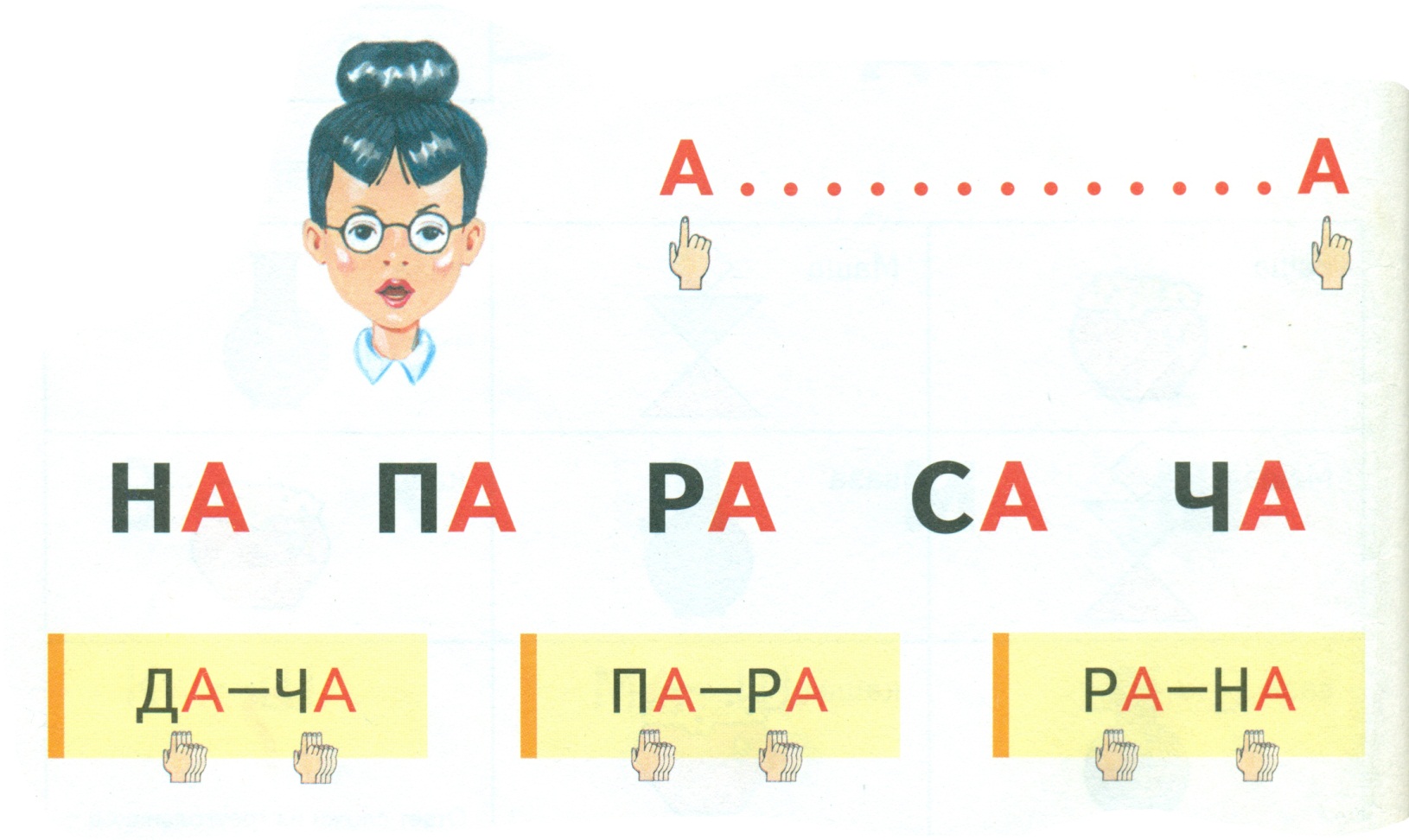 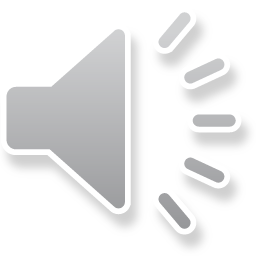 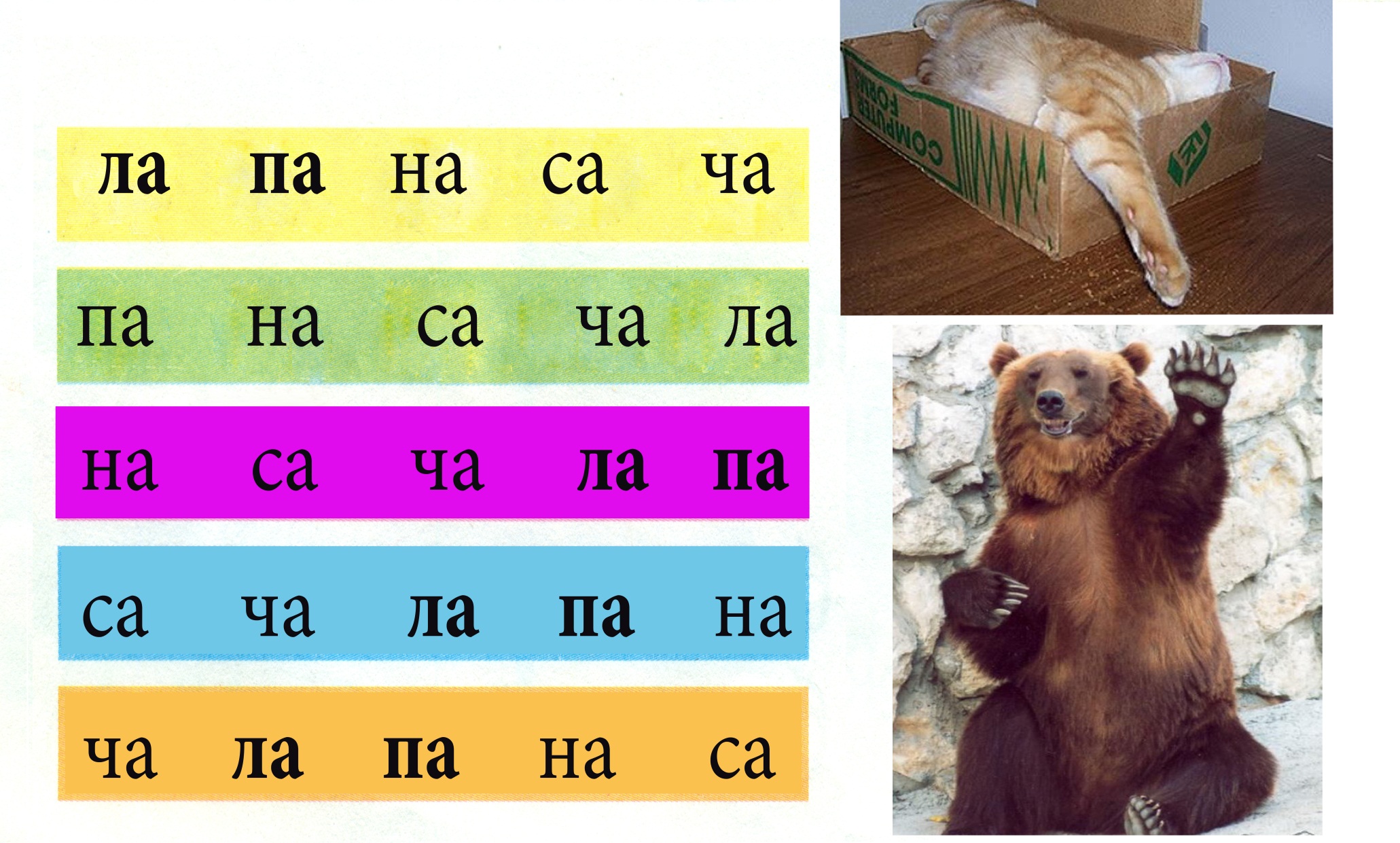 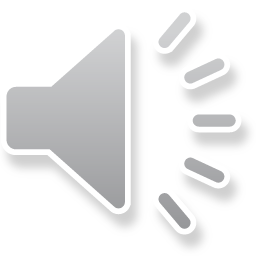 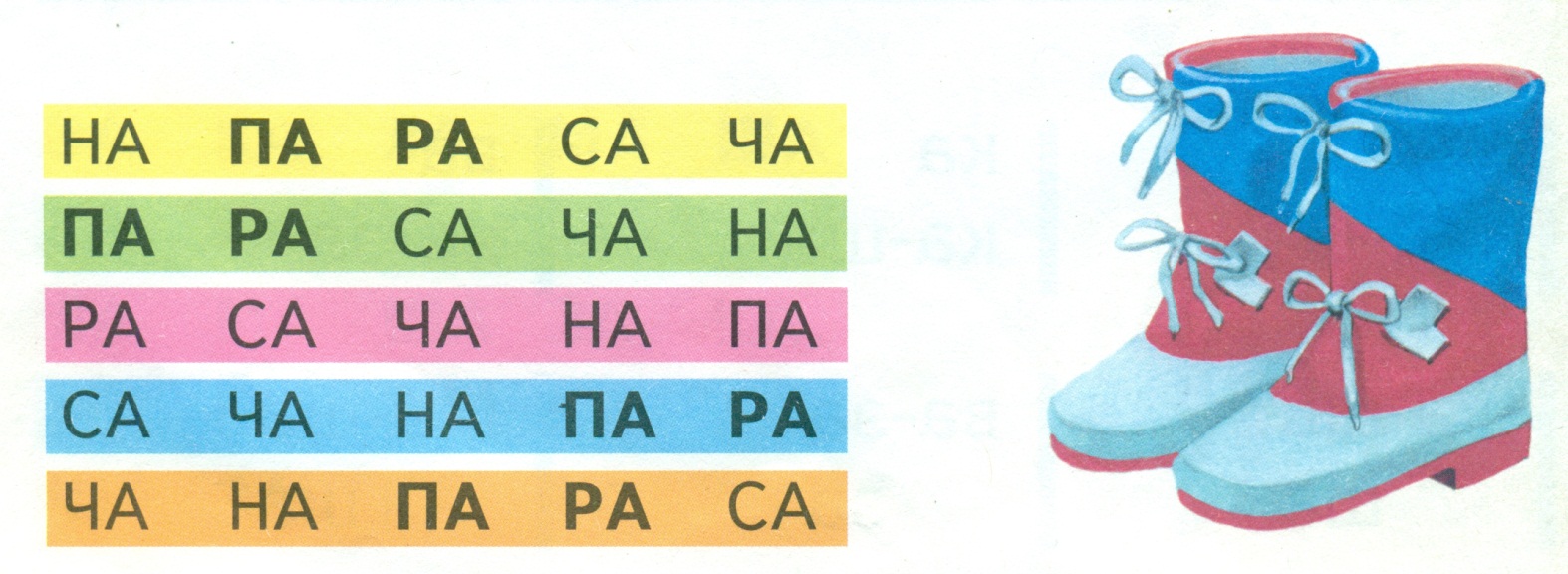 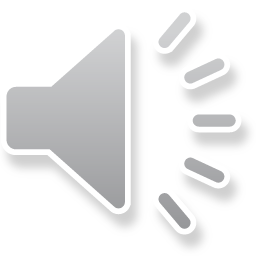 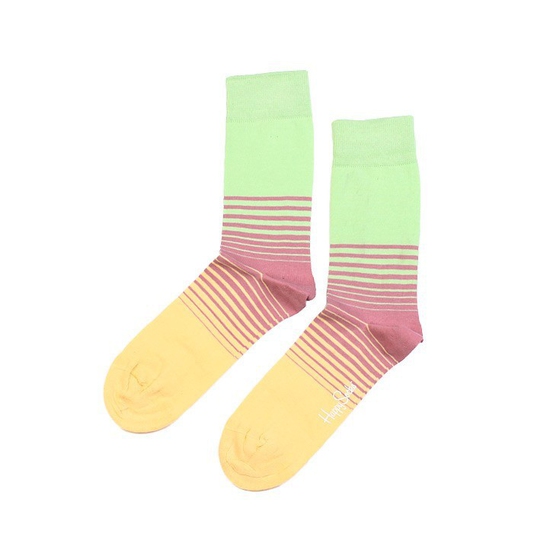 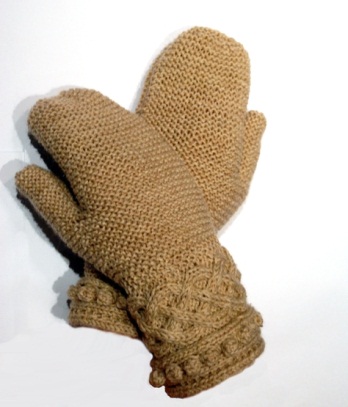 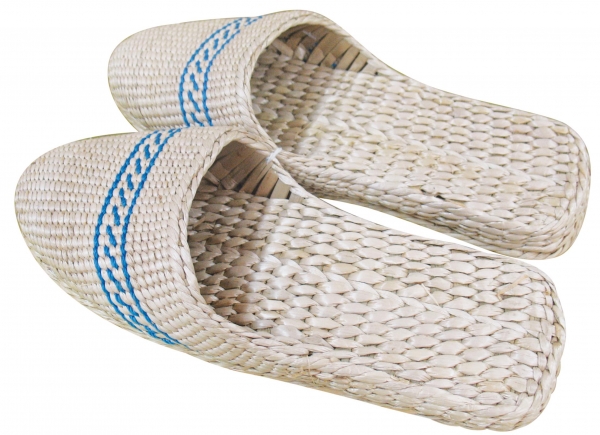 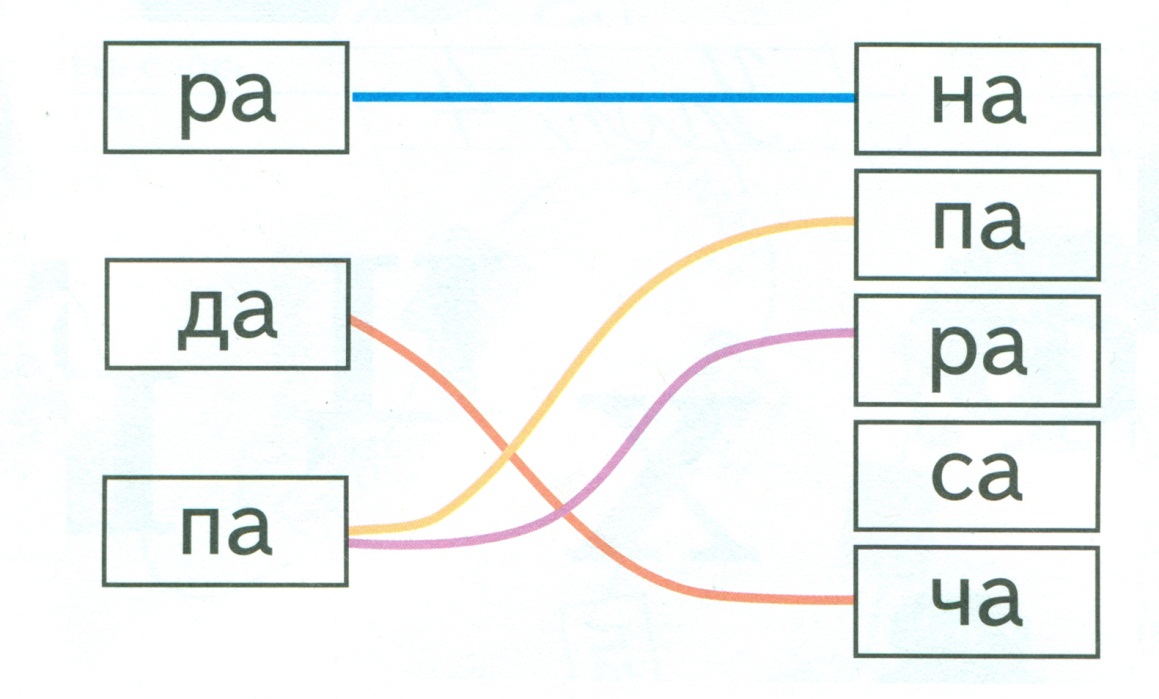 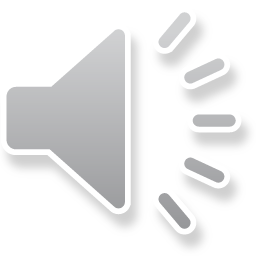 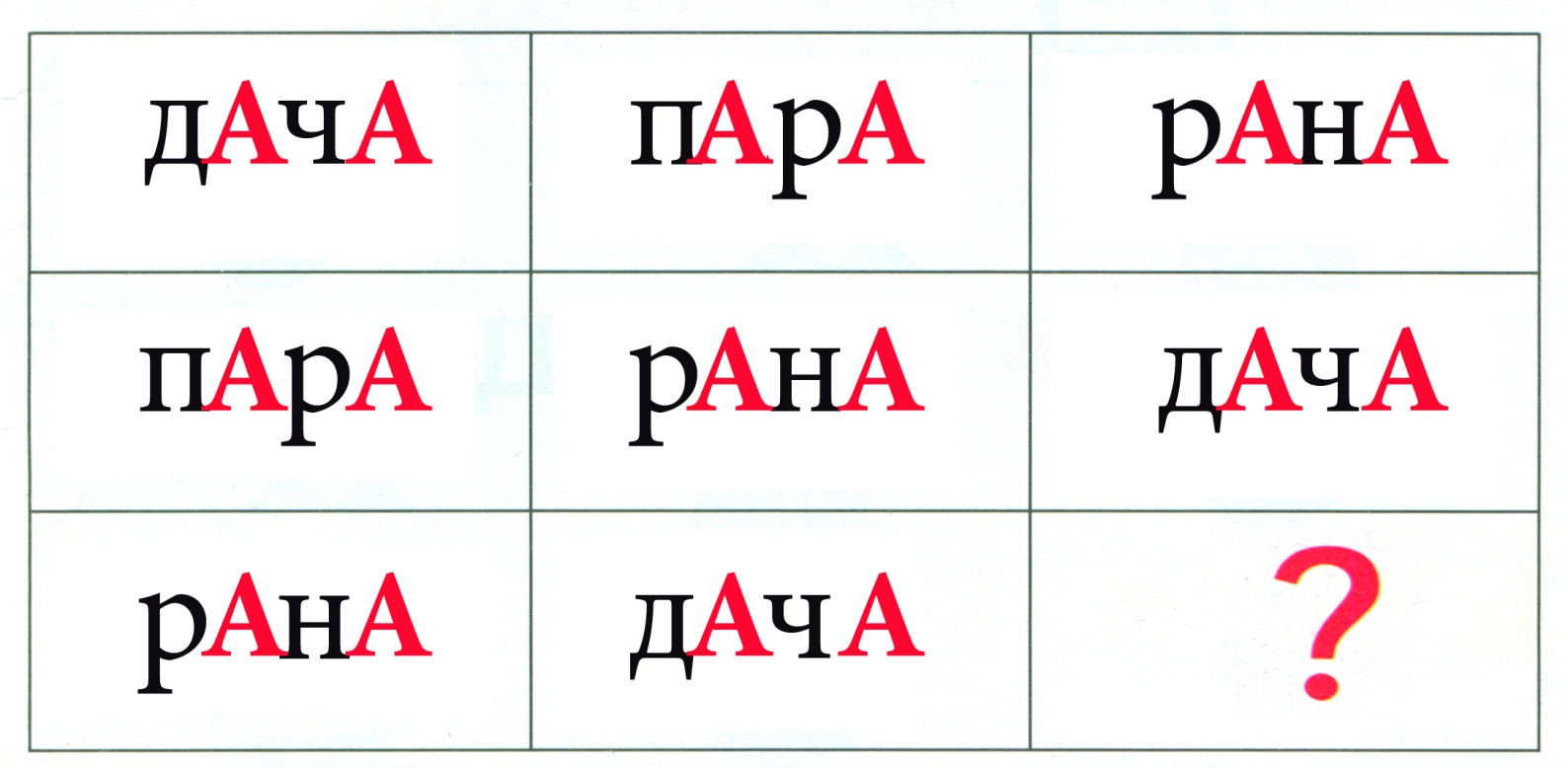 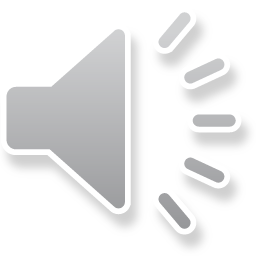 Занятие №4
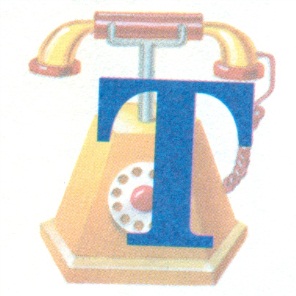 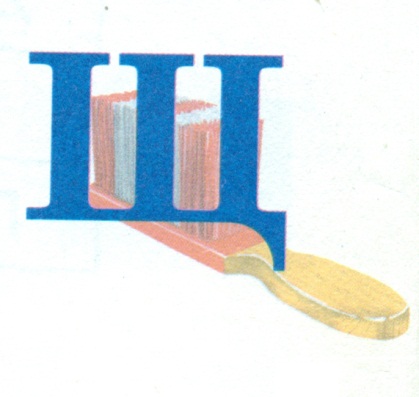 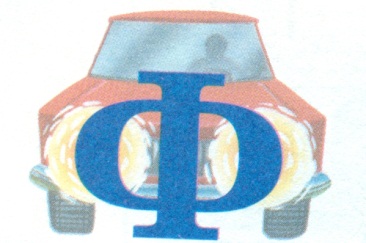 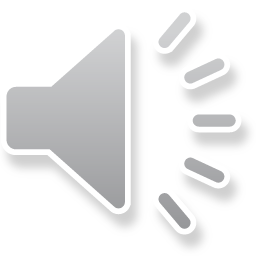 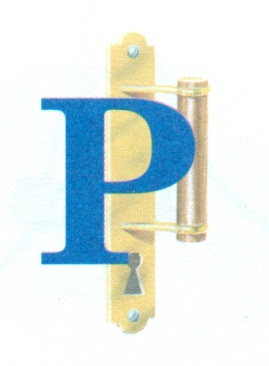 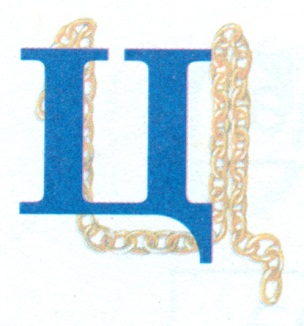 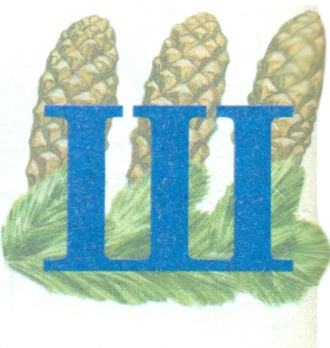 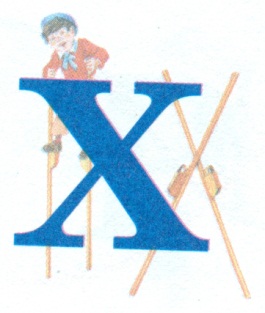 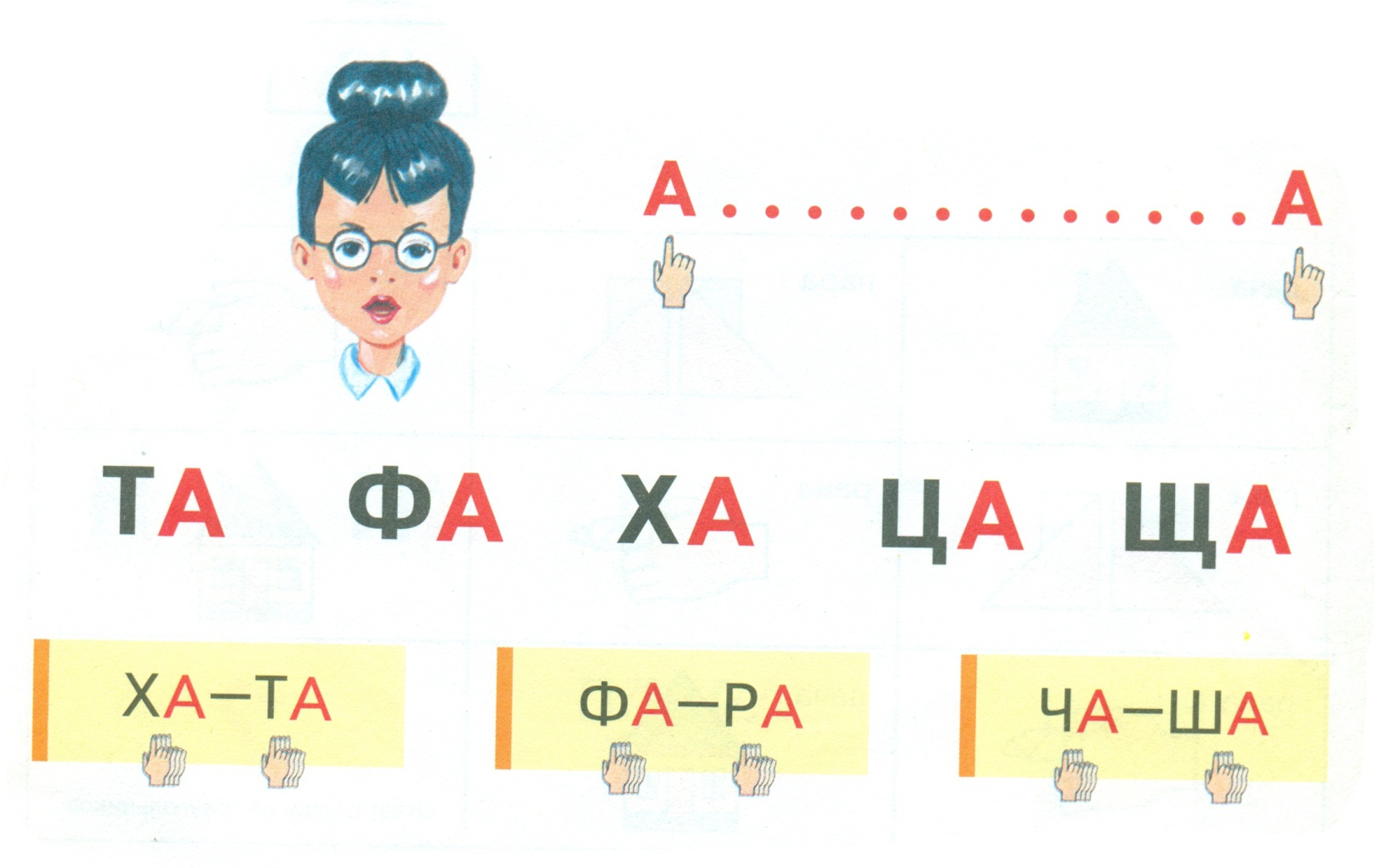 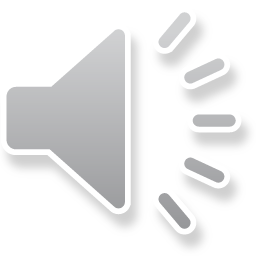 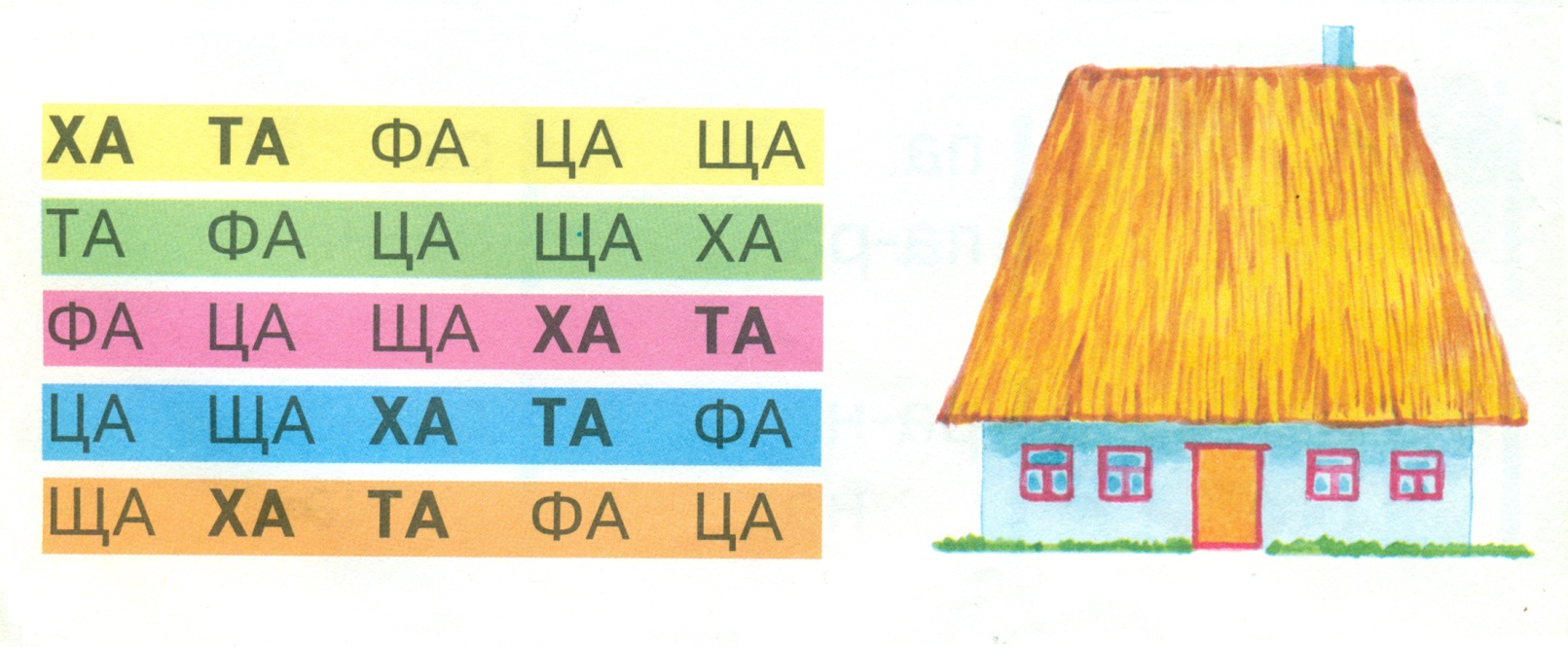 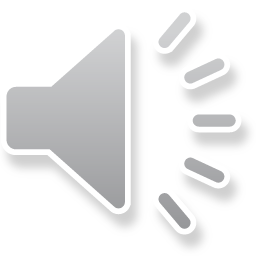 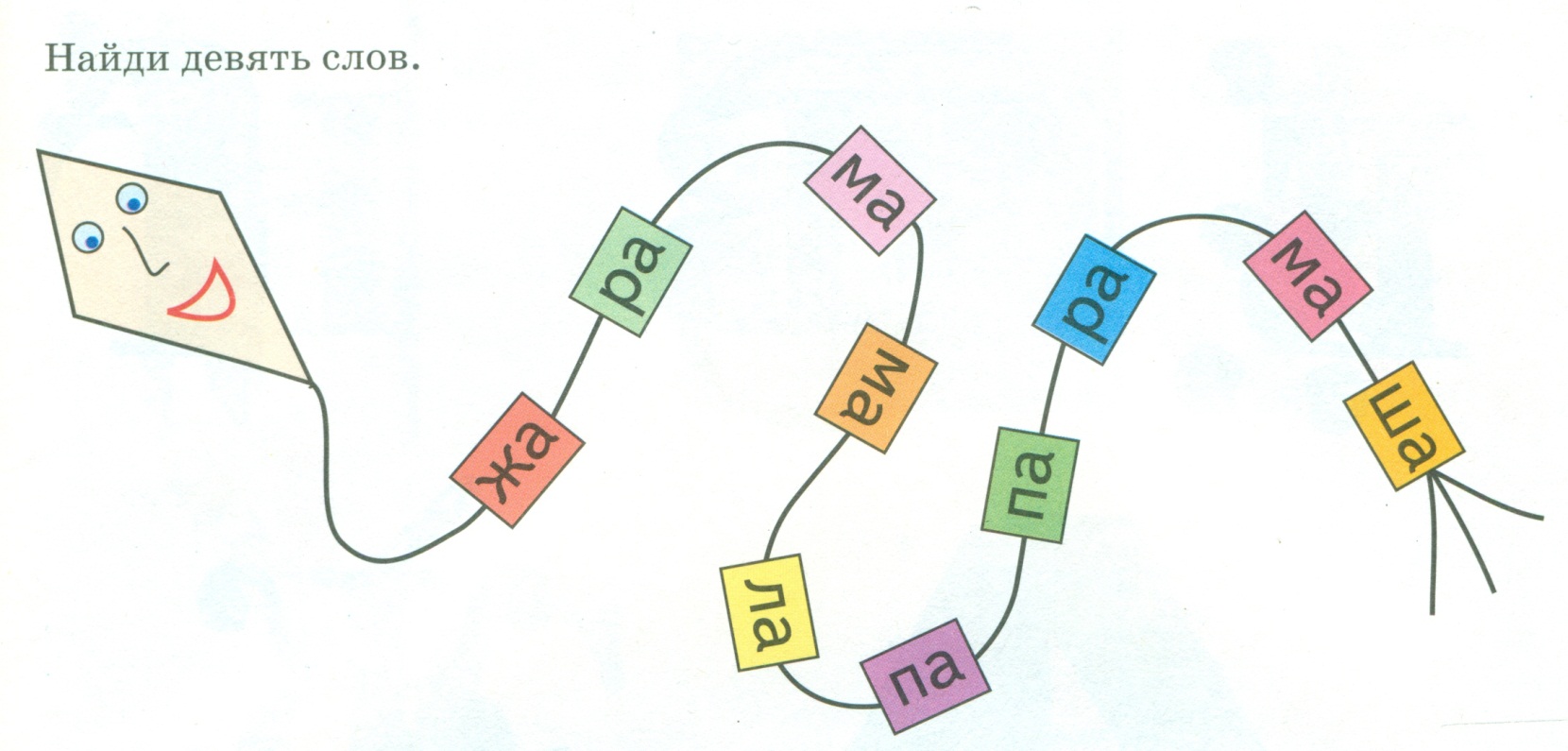 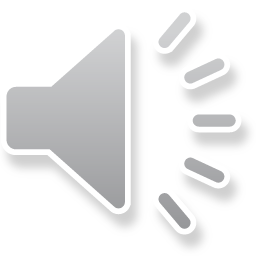 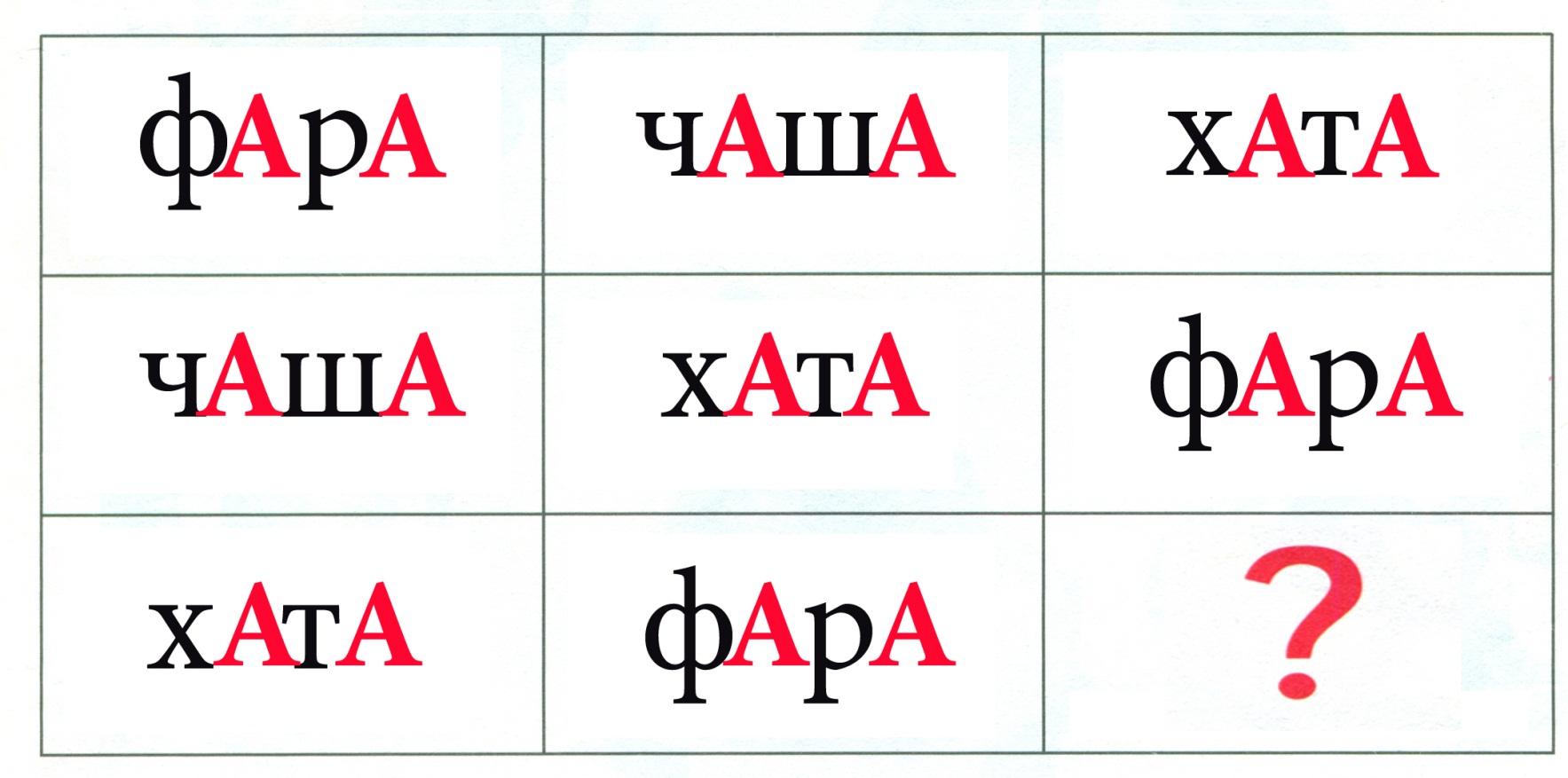 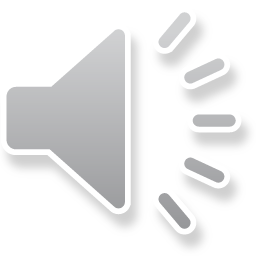 Занятие №5
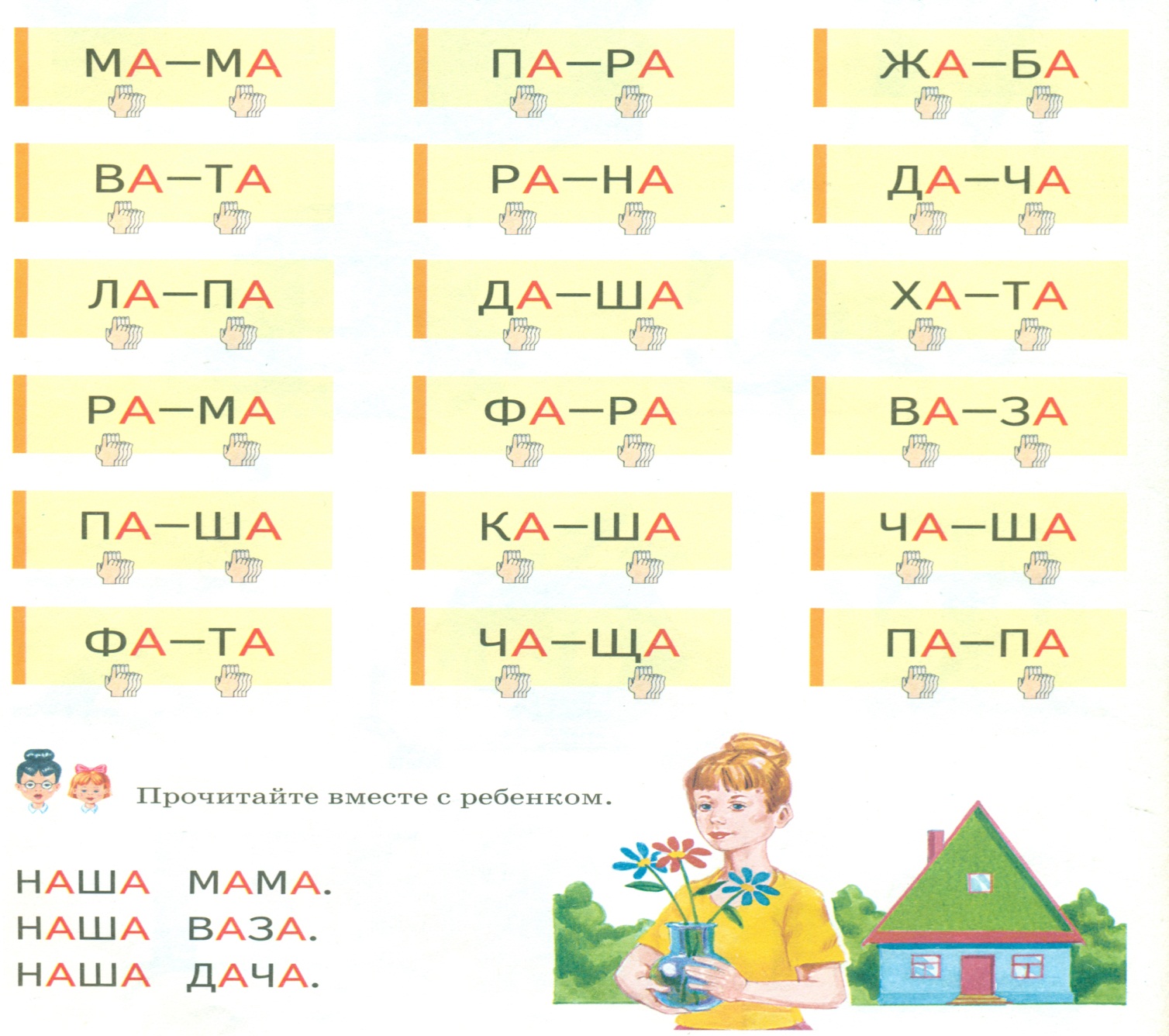 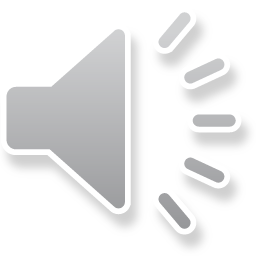 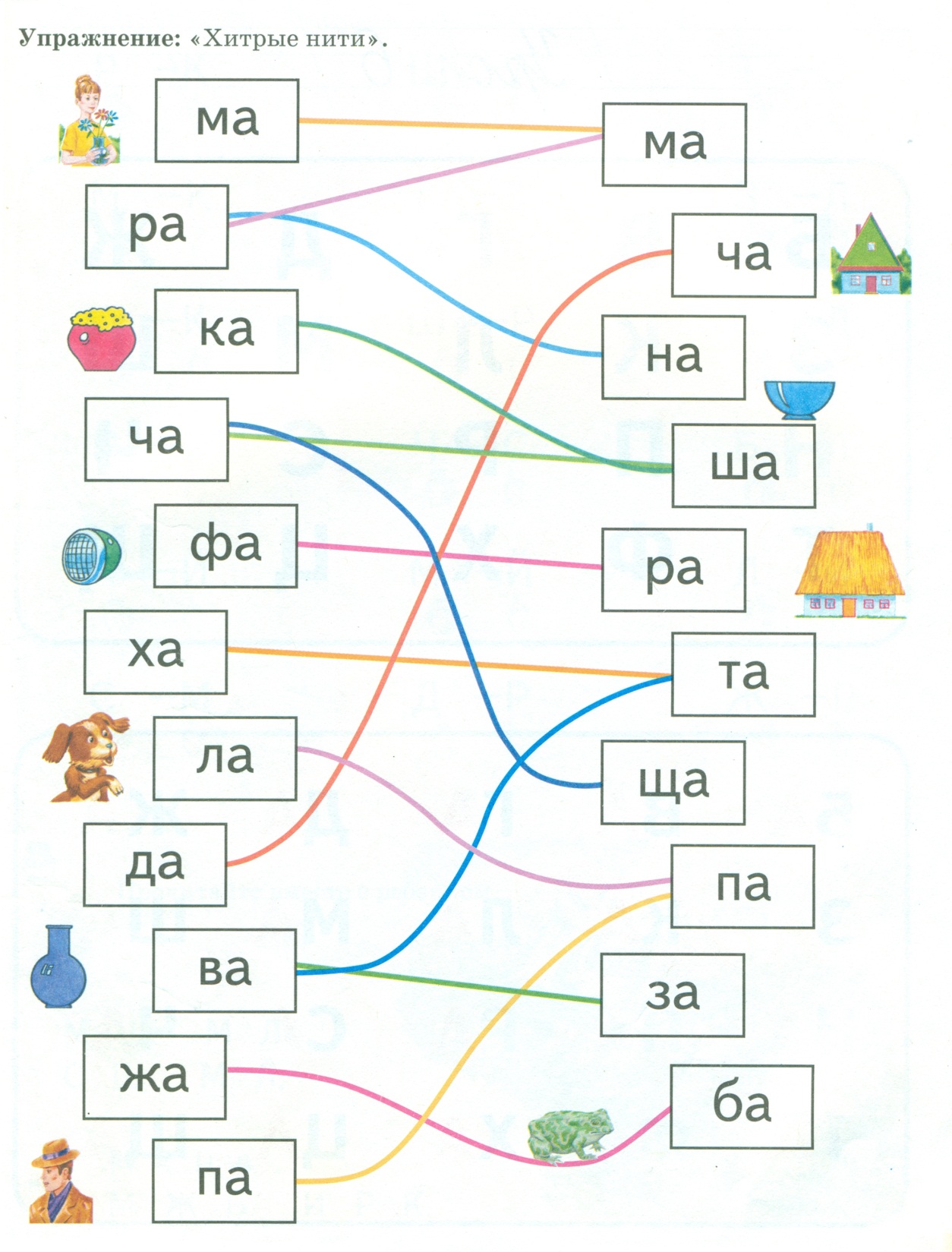 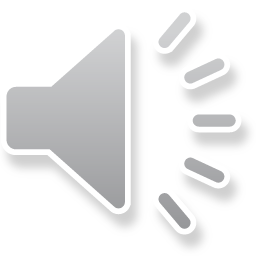 Занятие №6
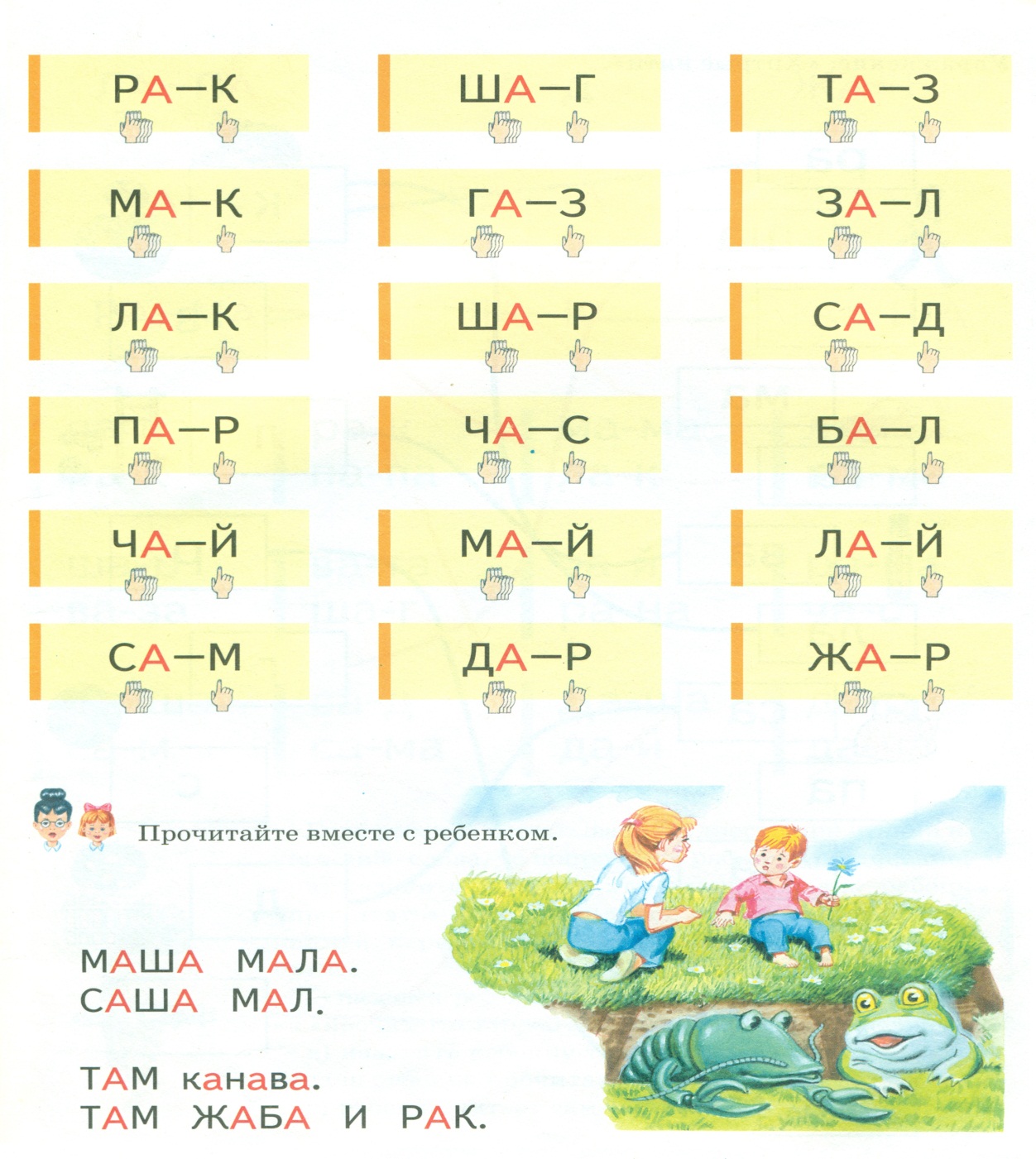 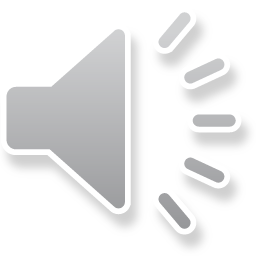 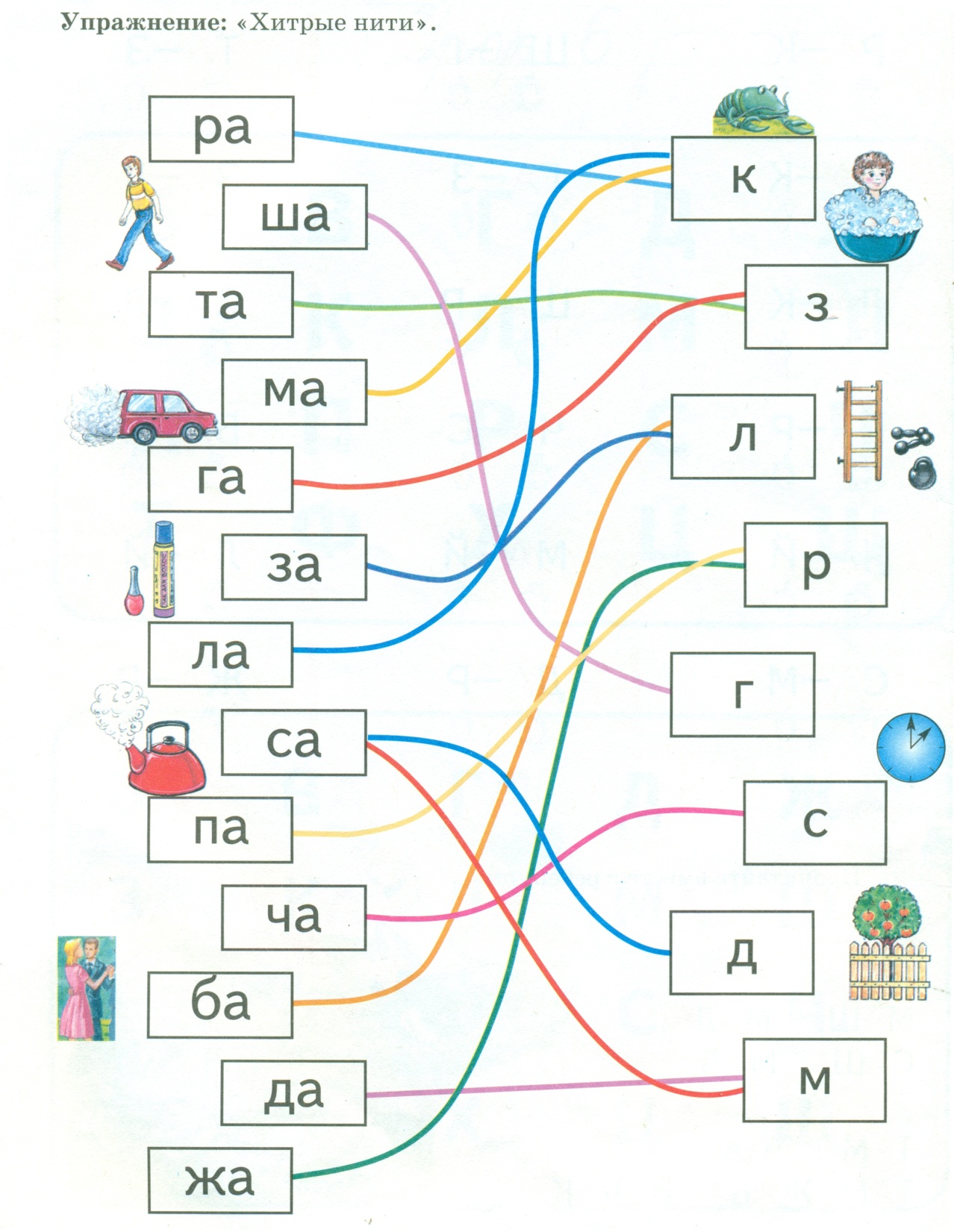 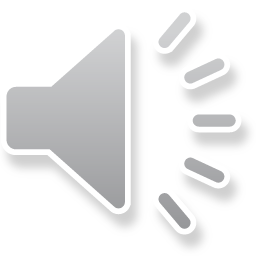